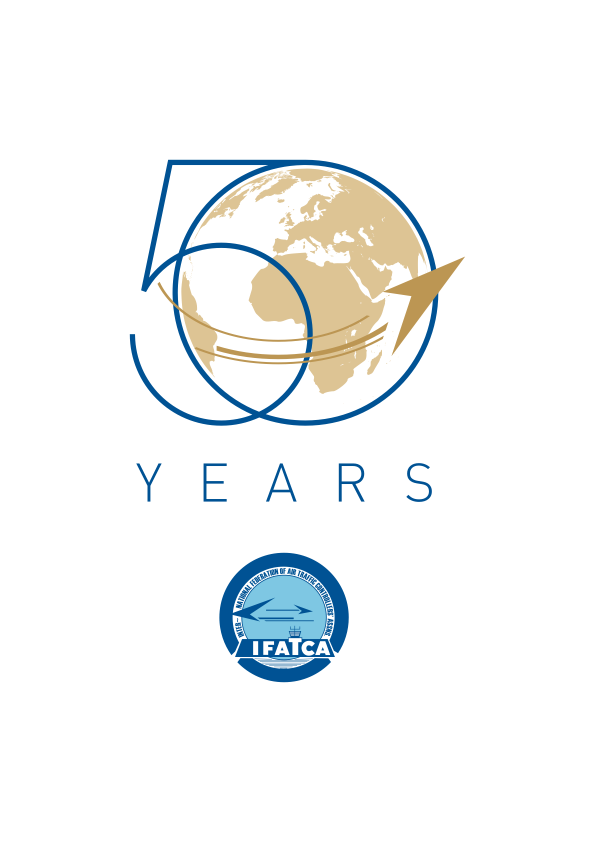 IFISA 
 (September 29, 2021)

IFATCA Stand-In:
1st A/FIS-Phraseology
(EASA NPA 2021-05) 
2nd APDSG: incorporating Surveillance FIS in Doc 4444
Presented by 
Thorsten Raue
[Speaker Notes: Who am I? ATCO, German, GdF board member responisble for operational topics, an IFATCA representative in Europe
Stand in for EASA slot – last minute presentation, please bear with me if anything doesn‘t work
Can not speak for EASA, but will touch on EASA related topics

2 topics in the presentation]
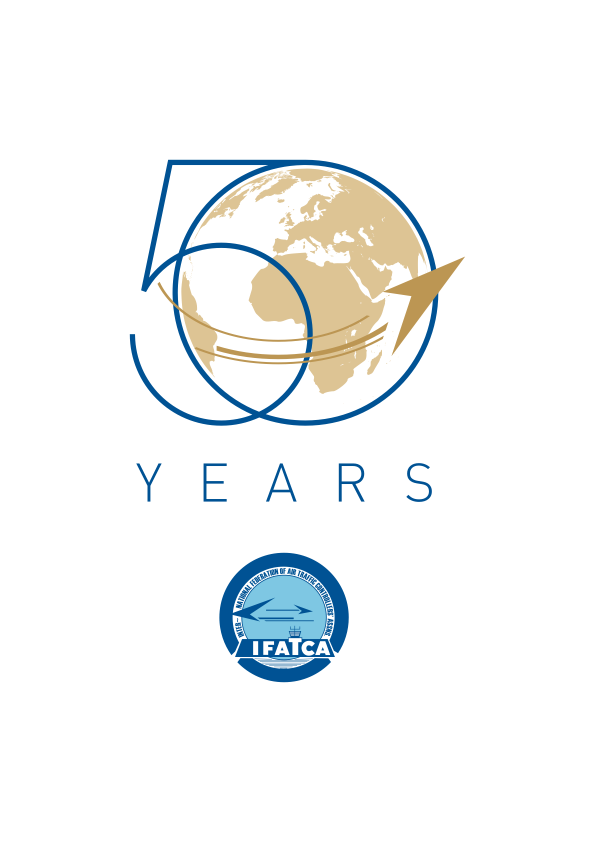 IFISA 
 (September 29, 2021)

IFATCA Stand-In:
1st A/FIS-Phraseology
(EASA NPA 2021-05) 


Presented by 
Thorsten Raue
A/FIS Phraseology
What is EASA?
What is an NPA?
What is it about?
examples of changes and proposals
What is                      ?
EASA is the EU agency responsible for developing rules und guidelines for aviation (airlines, ANSPs, aerodromes, etc.)
e.g. transposing ICAO Docs to European legislation (IR, AMC, GM)
IR = Implementation Rule
AMC = Acceptable Means of Compliance
GM = Guidance Material
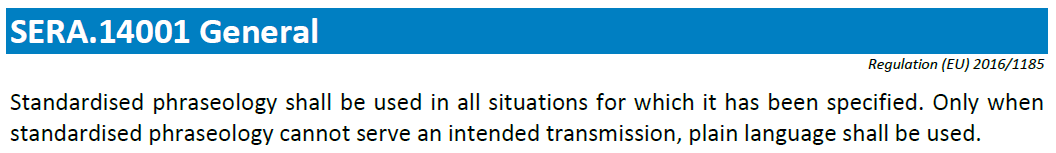 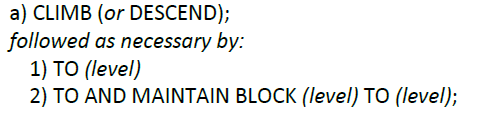 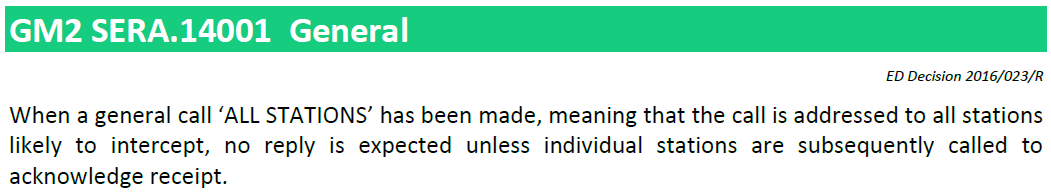 [Speaker Notes: Implementation rules, acceptable means of compliance, guidance material]
What is an NPA?
Notice of Proposed Amendment
published by EASA
lists how and why the amendment is proposed including benefits and drawbacks
invites comments from any affected party: https://hub.easa.europa.eu/crt/
results in IR, AMC or GM
https://hub.easa.europa.eu/crt
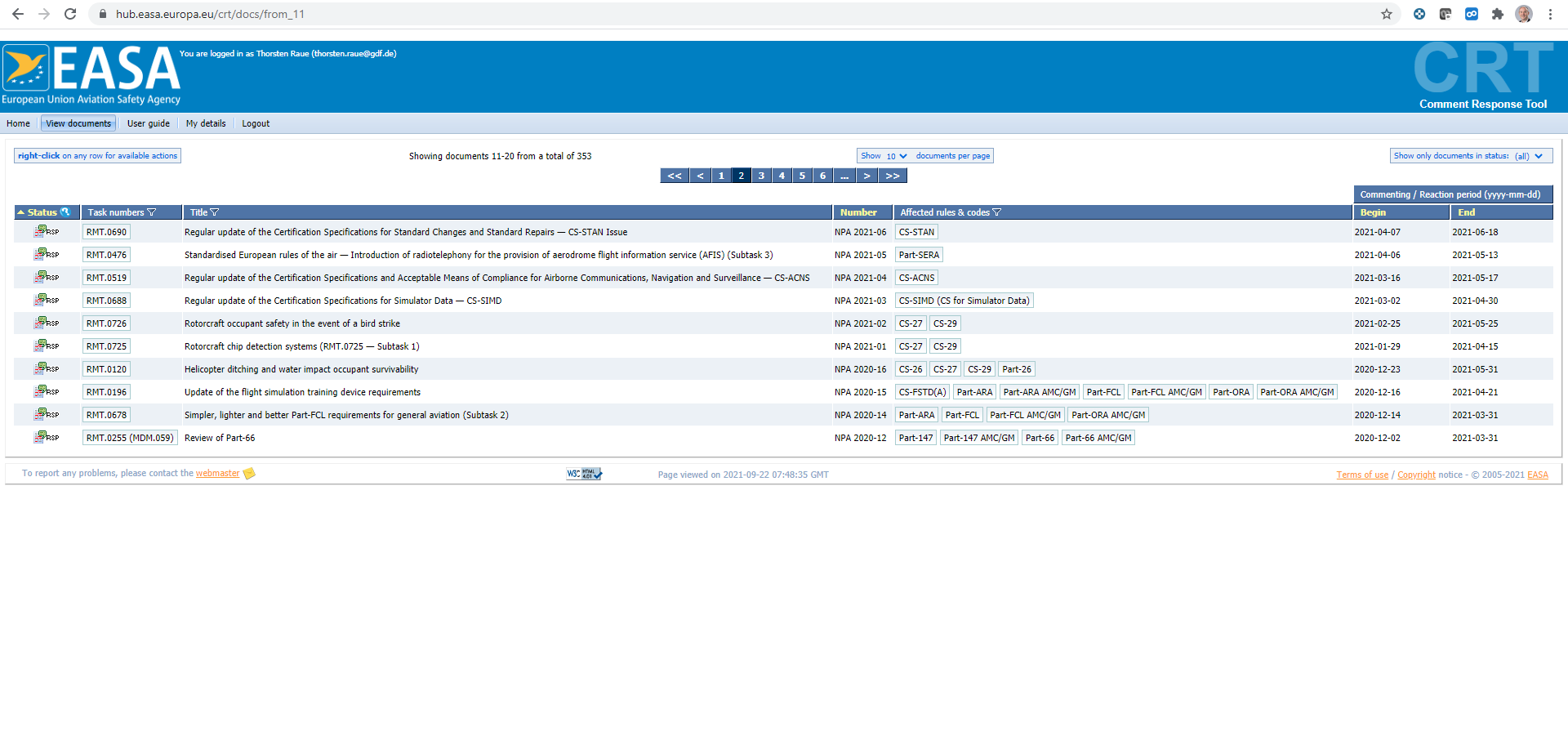 Notice of Proposed Amendment
Published by EASA (European Union Aviation Safety Agency)
invites comments from any affected party: https://hub.easa.europa.eu/crt/
lists how and why the amendment is proposed including benefits and drawbacks
NPA 2021-05
Introduction of radiotelephony for the provision of aerodrome flight information service (AFIS)
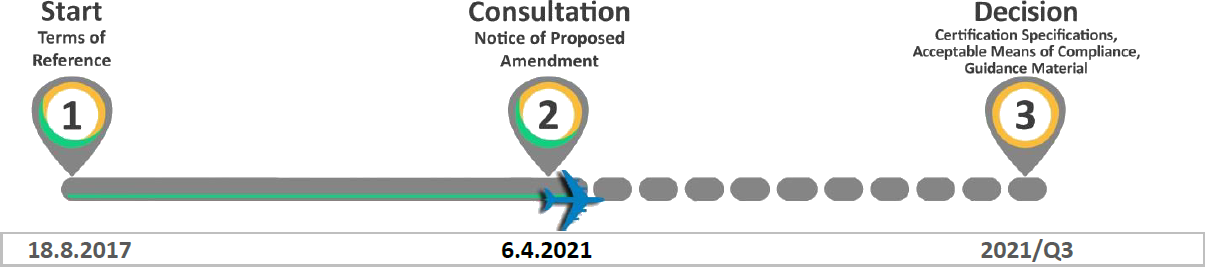 End of Consultation
13.5.2021
[Speaker Notes: Short consultation period]
What is it about?
The NPA 2021-05 addresses Appendix 1 to AMC1 SERA.14001:
aims to introduce amendments to enable the safe, efficient and harmonised provision of AFIS and complete the EU regulatory framework in the provision of FIS/AFIS.
[Speaker Notes: SERA: Single European Rules of the Air
Gültig seit Dez 2012
14001 basically copied Chaper 12 of 4444]
What is it about?
The NPA 2021-05 addresses Appendix 1 to AMC1 SERA.14001:
aims to introduce amendments to enable the safe, efficient and harmonised provision of AFIS and complete the EU regulatory framework in the provision of FIS/AFIS.
[Speaker Notes: SERA: Single European Rules of the Air
14001 basically copied Chaper 12 of 4444]
General
ATC -> ATS PHRASEOLOGIES
NEW
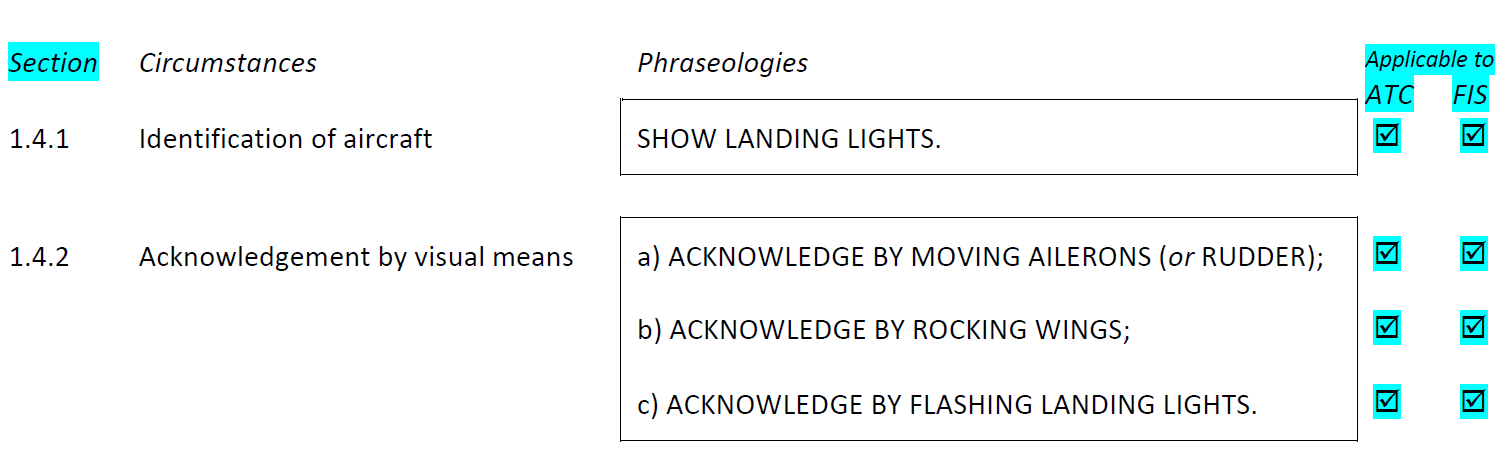 [Speaker Notes: Basically a transposition of ICAO Doc 4444 Chapter 12.]
Proposal (non-A/FIS)
Example Comment
IFATCA:
Since there is no difference in handling we would prefer to use the word fuel synonymously for any kind of energy storage, be it fossil fuel, batteries or other. If needed, introduce GM.
[Speaker Notes: EASA verbally: will be FUEL]
Additions A/FIS
applicability
Phraseology to relay clearances
Phraseology for AFIS about landings, take-offs and traffic circuit

this is new phraseology on this level
EASA is overtaking ICAO
Applicability
Relay Phraseology
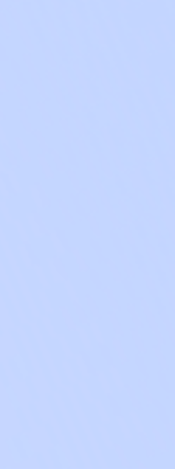 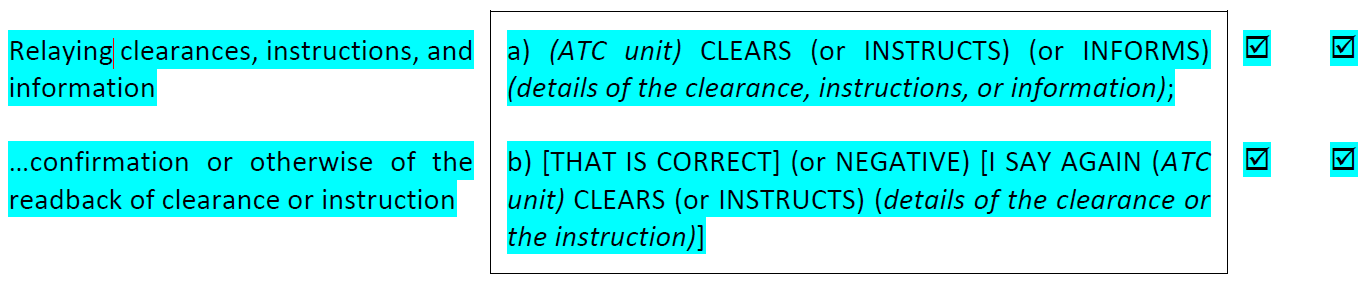 EASA emphasises Information character of A/FIS – no clearances or instructions unless relayed from ATC
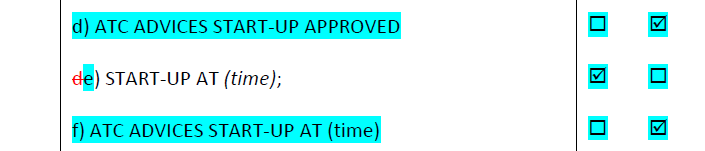 [Speaker Notes: ADVICES ;)]
AFIS aerodrome RT
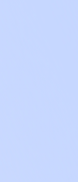 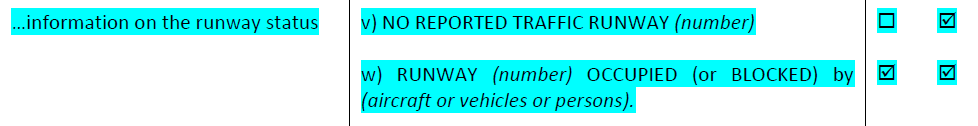 EASA strengthens info character again
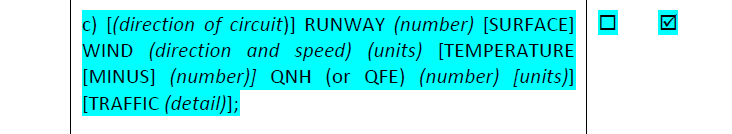 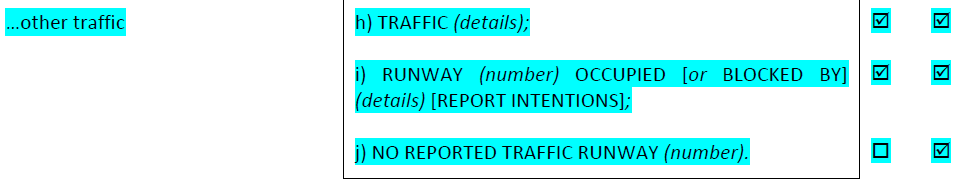 [Speaker Notes: stitched together from different parts of the NPA

Again no instructions – only information]
IFATCA Proposals
Suggest additional phrases: “MAINTAIN VMC”, “OBSERVE MINIMUM SAFE HEIGHT” and “NAVIGATIONAL ASSISTANCE TERMINATED” for FIS.
Suggest additional phrases: “CANCELLING/CLOSING MY FLIGHT PLAN“ and “FLIGHT PLAN CANCELLED/CLOSED AT (time)” for FIS/AFIS.
[Speaker Notes: To be seen]
Way forward
the NPA received about 200 comments were collected
a lot of comments were substantial and of high quality
therefore decision delayed to Q4 (est. Oct.)
EASA verbally: changes, but no instructions or similar for A/FIS
1st part done
Questions?
Comments?
Do you already have AFIS phrases in use? Similar? Different?
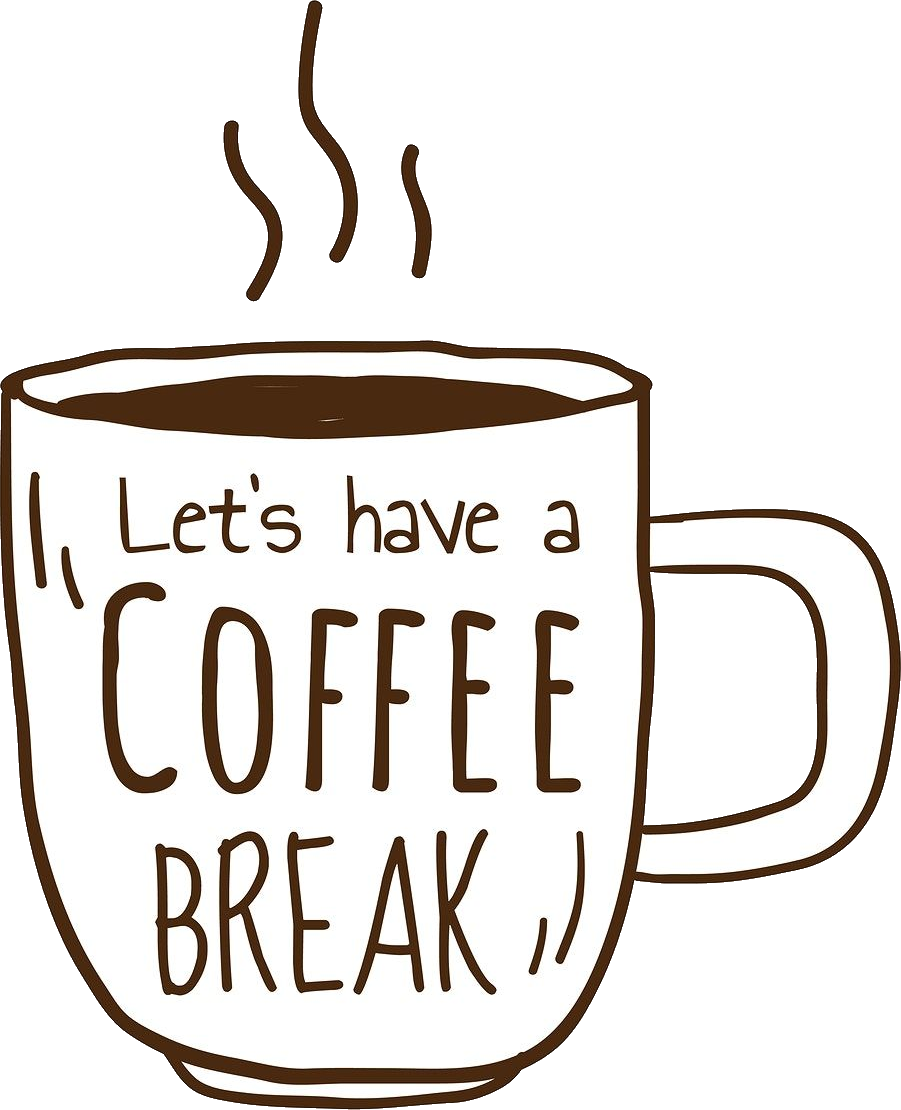 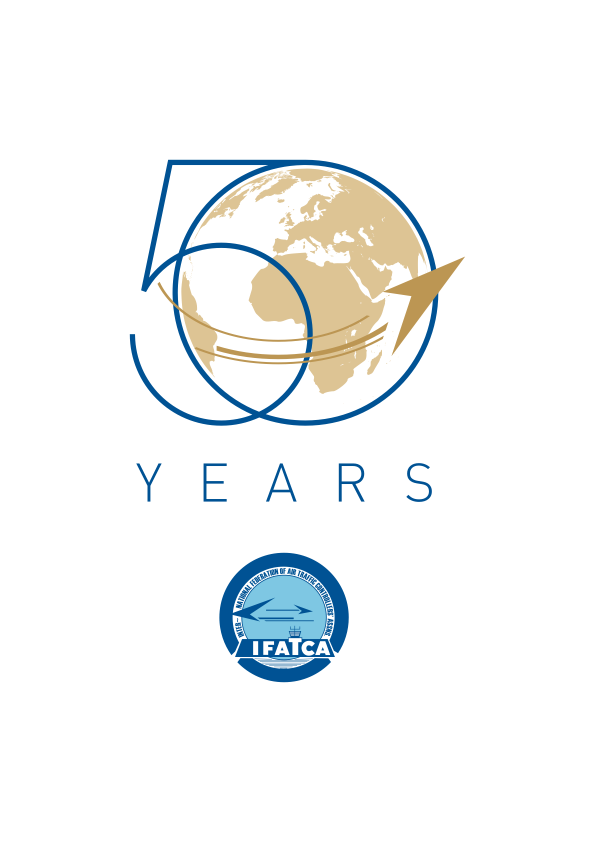 IFISA 
 (September 29, 2021)

IFATCA Stand-In:
1st A/FIS-Phraseology
(EASA NPA 2021-05) 
2nd APDSG: incorporating Surveillance FIS in Doc 4444
Presented by 
Thorsten Raue
[Speaker Notes: Thank you for inviting me to this workshop and allowing me to share with you the hopes and worries that the international air traffic controller community has with SWIM.]
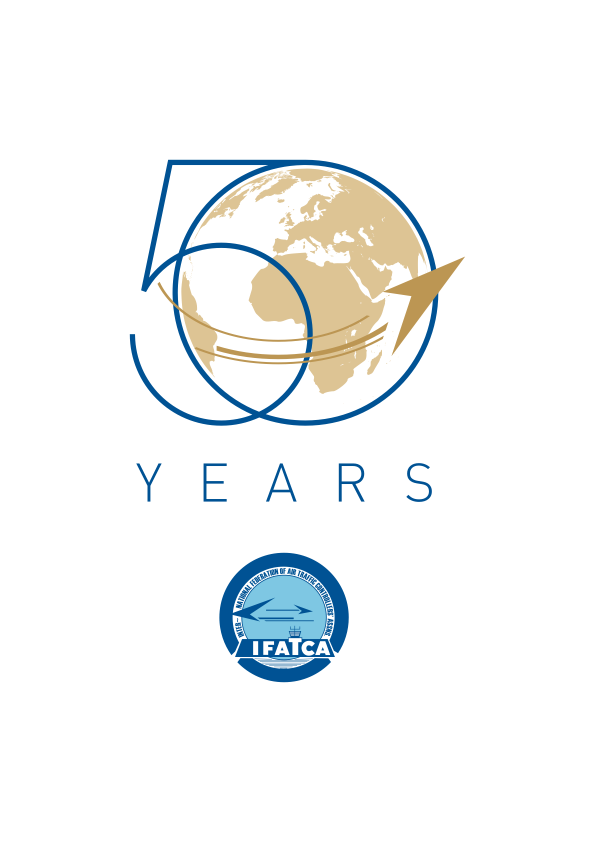 IFISA 
 (September 29, 2021)

IFATCA Stand-In:


2nd APDSG: incorporating Surveillance FIS in Doc 4444
Presented by 
Thorsten Raue
[Speaker Notes: Thank you for inviting me to this workshop and allowing me to share with you the hopes and worries that the international air traffic controller community has with SWIM.]
Surveillance FIS
What is Eurocontrol / APDSG?
What is Doc 4444?
What‘s the problem?
Details
[Speaker Notes: Sorry if I slip up and say radar instead of surveillance]
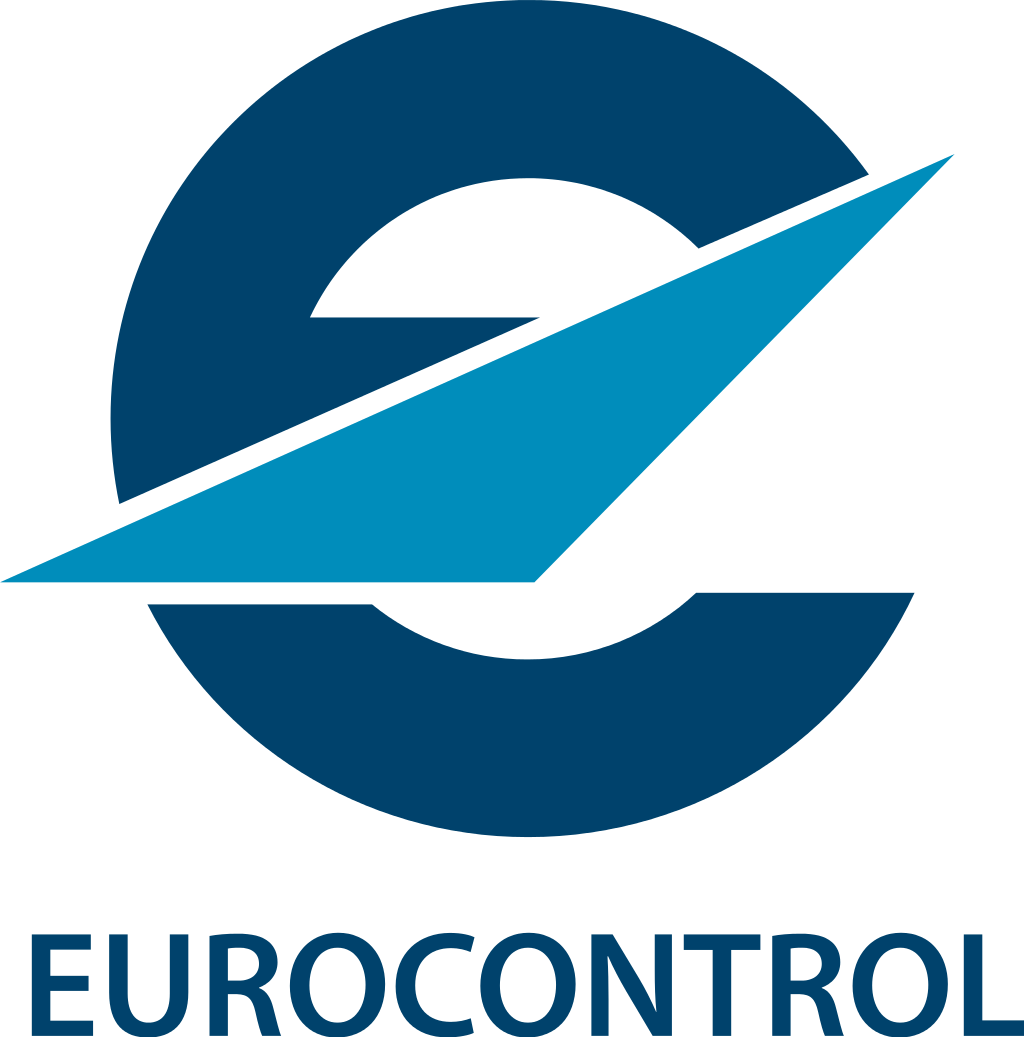 What is         ?
Eurocontrol is a European organization working on safe and seamless air traffic across Europe.
41 Member States
publishes guidance
think tank for EASA
many other tasks
What is the APDSG?
ATM Procedures Development Sub-Group
All member ANSPs are represented incl. PSOs IFATCA and IFALPA
drafting future ATS procedures
drafting proposals to amend EASA/ICAO regulation
[Speaker Notes: IFISA was invited by the chair]
What is APDSG working on?
e.g. definitions of where to provide wake turbulence separation
update of rules for low approaches
use of tracks in addition to headings in ATC
update of ATC “silent transfer”
and surveillance FIS
[Speaker Notes: IFISA was invited by the chair]
What is the FIS-problem?
ICAO does not explicitly stipulate that FIS with surveillance is provided by ATCOs, but it is implied in some paragraphs
because some European states have FISOs with surveillance, the APDSG tries to develop a new text to amend ICAO Doc 4444
Identifying the problem
Doc 4444 has about 80 paragraphs relating to the use of surveillance services.
Eurocontrol created a table with all paragraphs and each was analysed
about 17 paragraphs need changes or amendments
Example 1
8.1.1 ATS surveillance systems used in the provision of air traffic services shall have a very high level of reliability, availability and integrity. The possibility of system failures or significant system degradations which may cause complete or partial interruptions of service shall be very remote. Backup facilities shall be provided.
NO CHANGE
NEEDED
Example 2
8.3.2 Direct pilot-controller communications shall be established prior to the provision of ATS surveillance services, unless special circumstances, such as emergencies, dictate otherwise.
Example 2
8.3.2 Direct pilot-controller communications shall be established prior to the provision of ATS surveillance services, unless special circumstances, such as emergencies, dictate otherwise.
CHANGE NEEDED
Proposal 2
air-ground
8.3.2 Direct pilot-controller communications  shall be established prior to the provision of ATS surveillance services, unless special circumstances, such as emergencies, dictate otherwise.
[Speaker Notes: Might even solve potential problems with RPAS]
Example 3
8.2.9 Labels shall be associated with their position indications in a manner precluding erroneous identification by or confusion on the part of the controller. or flight information officer. All label information shall be presented in a clear and concise manner.
Example 3
8.2.9 Labels shall be associated with their position indications in a manner precluding erroneous identification by or confusion on the part of the controller. or flight information officer. All label information shall be presented in a clear and concise manner.
CHANGE NEEDED
Proposal 3
8.2.9 Labels shall be associated with their position indications in a manner precluding erroneous identification by or confusion on the part of the controller or flight information officer. All label information shall be presented in a clear and concise manner.
or flight information     officer.
Example 4
8.4.1 Information derived from ATS surveillance systems, including safety-related alerts and warnings such as conflict alert and minimum safe altitude warning, should be used to the extent possible in the provision of air traffic control service in order to improve capacity and efficiency as well as to enhance safety.
Example 4
8.4.1 Information derived from ATS surveillance systems, including safety-related alerts and warnings such as conflict alert and minimum safe altitude warning, should be used to the extent possible in the provision of air traffic control service in order to improve capacity and efficiency as well as to enhance safety.
CHANGE NEEDED
Example 4
8.4.1 Information derived from ATS surveillance systems, including safety-related alerts and warnings such as conflict alert and minimum safe altitude warning, should be used to the extent possible in the provision of air traffic control service in order to improve capacity and efficiency as well as to enhance safety.
control
Example 4
8.4.1 Information derived from ATS surveillance systems, including safety-related alerts and warnings such as conflict alert and minimum safe altitude warning, should be used to the extent possible in the provision of air traffic control service, as appropriate, in order to improve capacity and efficiency as well as to enhance safety.
IFATCA agrees in principle, but the new wording weakens provision for ATC
[Speaker Notes: IFATCA: did not agree, because it weakens the original provision]
Controversial 1
8.8.2.3 When an identified uncontrolled flight is observed to be on a conflicting path with another aircraft, the pilot should be informed and suggestions or advice regarding avoiding action should be provided.

this would be a new provision similar to an existing ATC paragraph
was discussed and deleted as controversial
[Speaker Notes: Removed by ANSPs
IFISA POV?]
Controversial 2
8.4.3 A flight information service unit using an ATS surveillance system should establish criteria to ensure a proportionate workload of the flight information service officer stemming from need to monitor the progress of identified aircraft.

How? ATFM for FIS? ANSPs will have to address that topic.
[Speaker Notes: ANSPs have to address that problem!]
Way forward
the proposals were discussed and I expect them to be deemed mature enough to be passed on at the next meeting (Jan ‘22)
will then be discussed at higher level withing EC
eventually be forwarded to ICAO
ICAO working group may take a while
[Speaker Notes: ICAO huge backlog]
2nd part done
Questions? Comments?
2nd part done
See you in person in 2022!